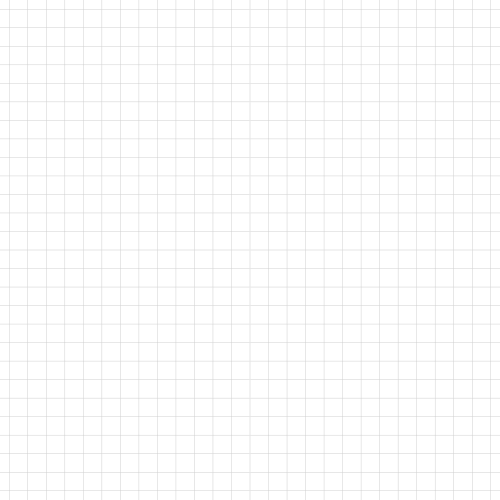 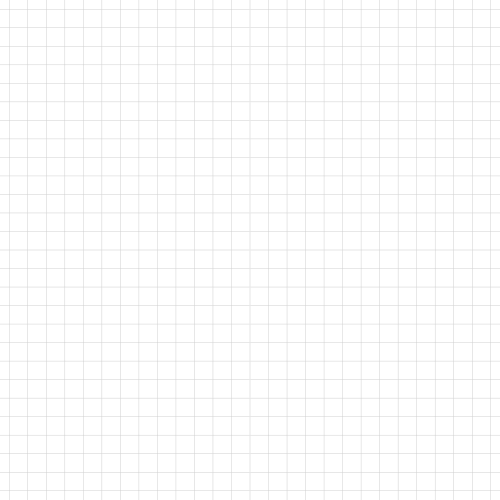 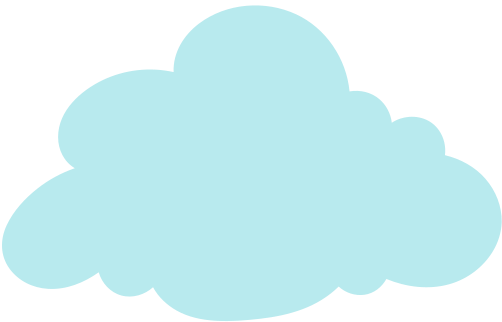 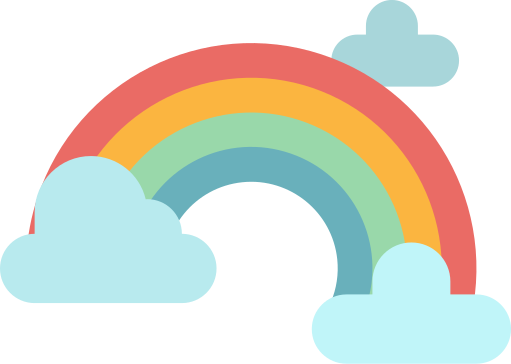 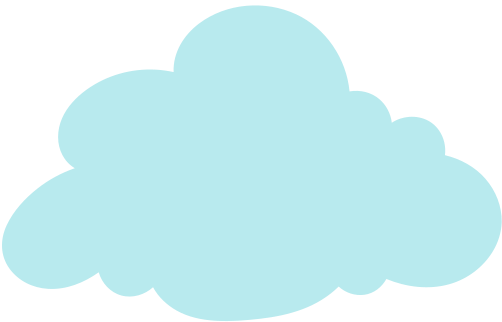 CHÀO MỪNG CÁC EM ĐẾN VỚI TIẾT HỌC!
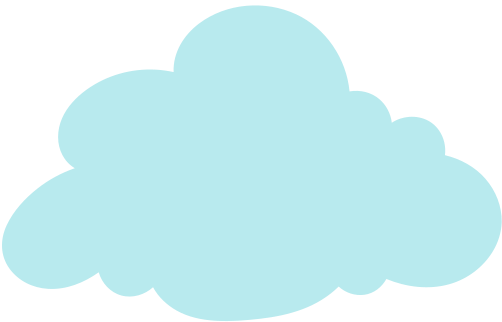 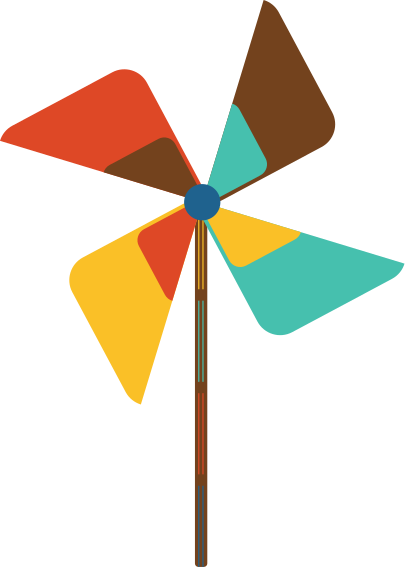 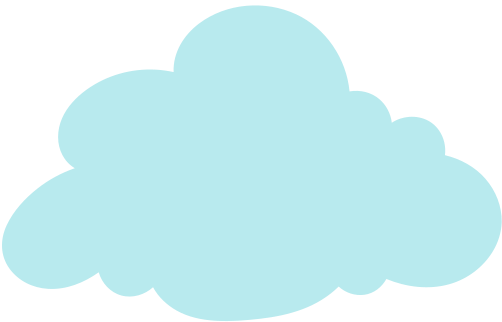 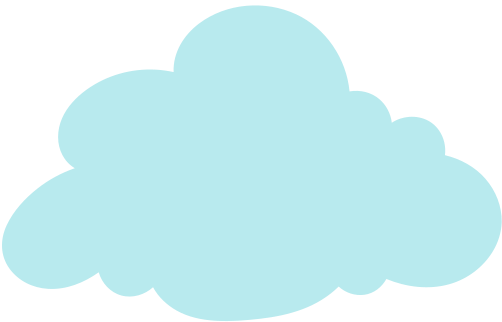 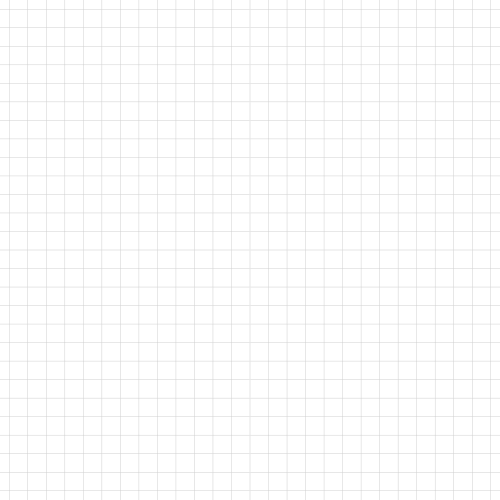 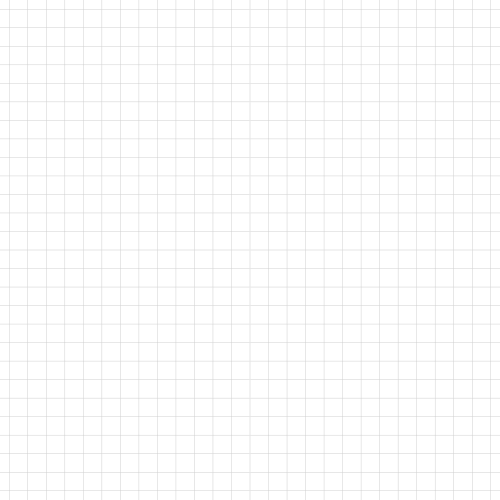 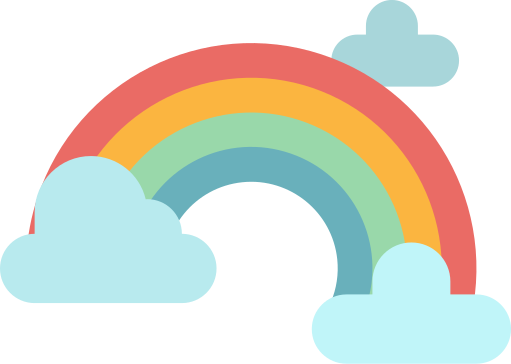 KHỞI ĐỘNG
Hãy chia sẻ những điều các em muốn tìm hiểu.
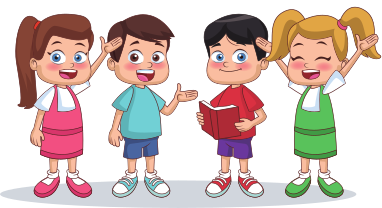 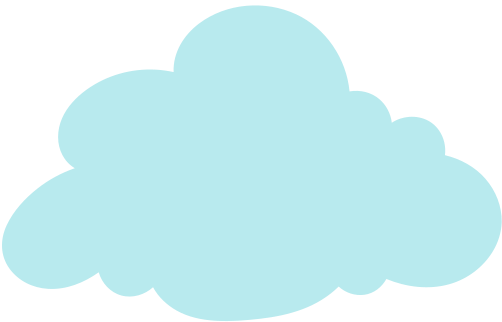 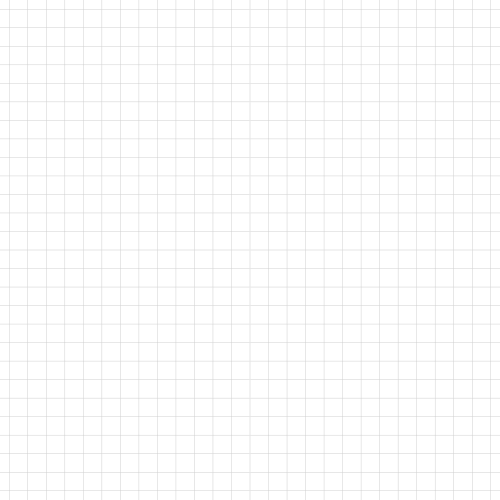 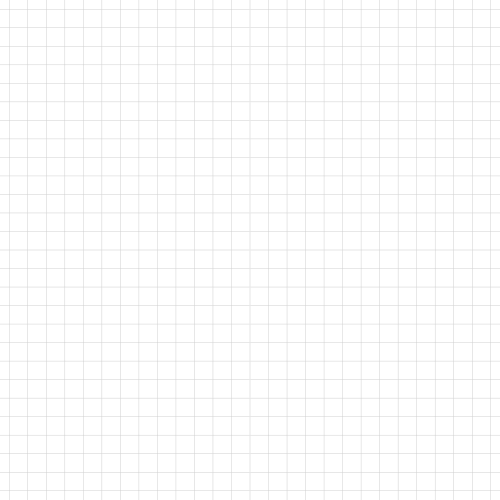 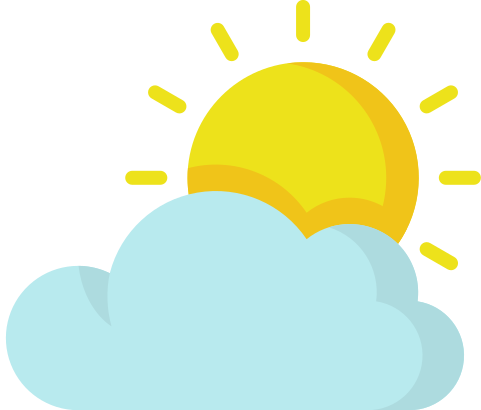 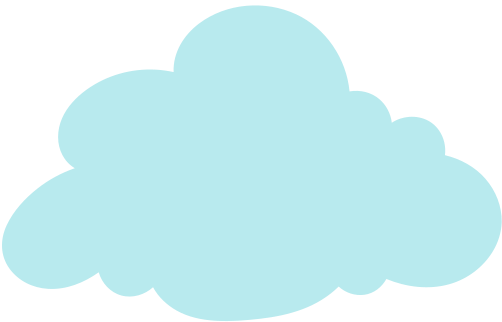 CHỦ ĐỀ E3. SỬ DỤNG CÔNG CỤ ĐA PHƯƠNG TIỆN ĐỂ TÌM HIỂU THẾ GIỚI TỰ NHIÊN
BÀI 2. MÁY TÍNH GIÚP EM QUAN SÁT NHIỀU ĐIỀU KÌ THÚ
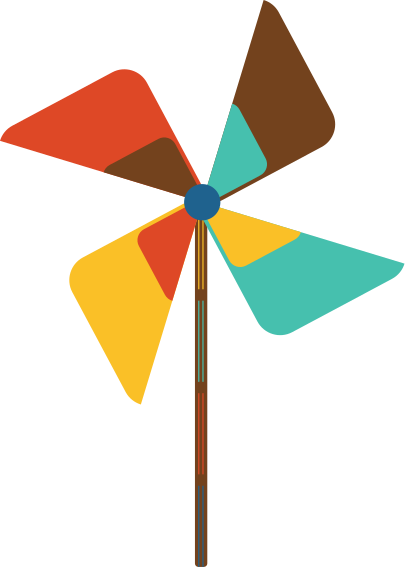 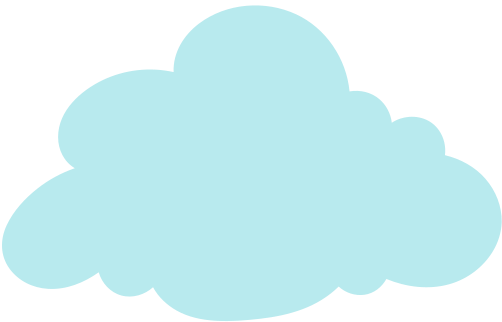 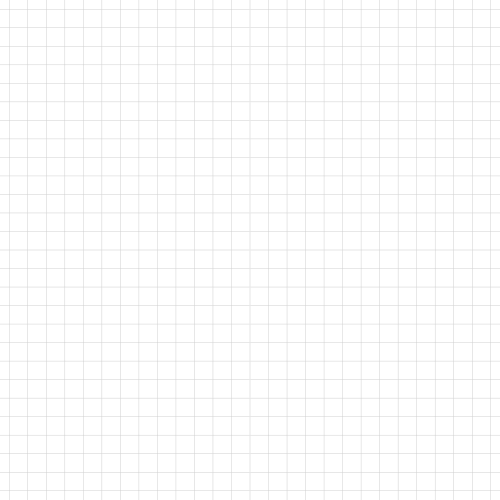 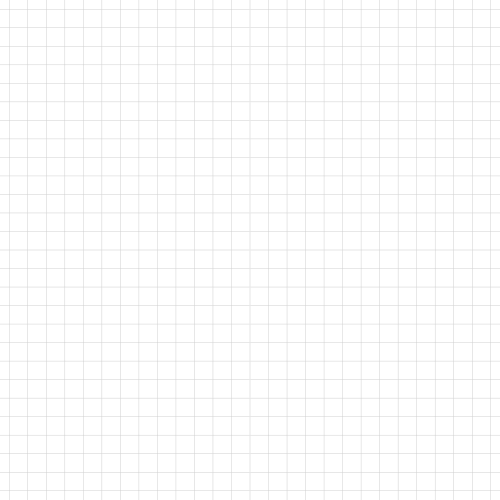 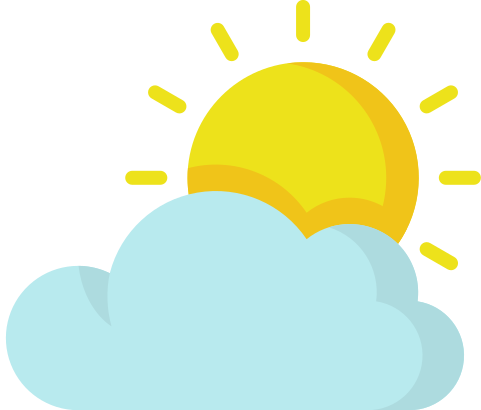 NỘI DUNG BÀI HỌC
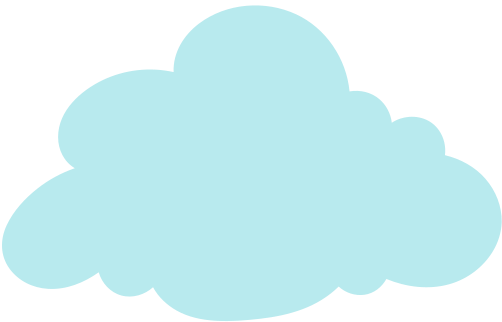 KHỞI ĐỘNG
KHÁM PHÁ 
Xem video
Chia sẻ
LUYỆN TẬP VÀ VẬN DỤNG
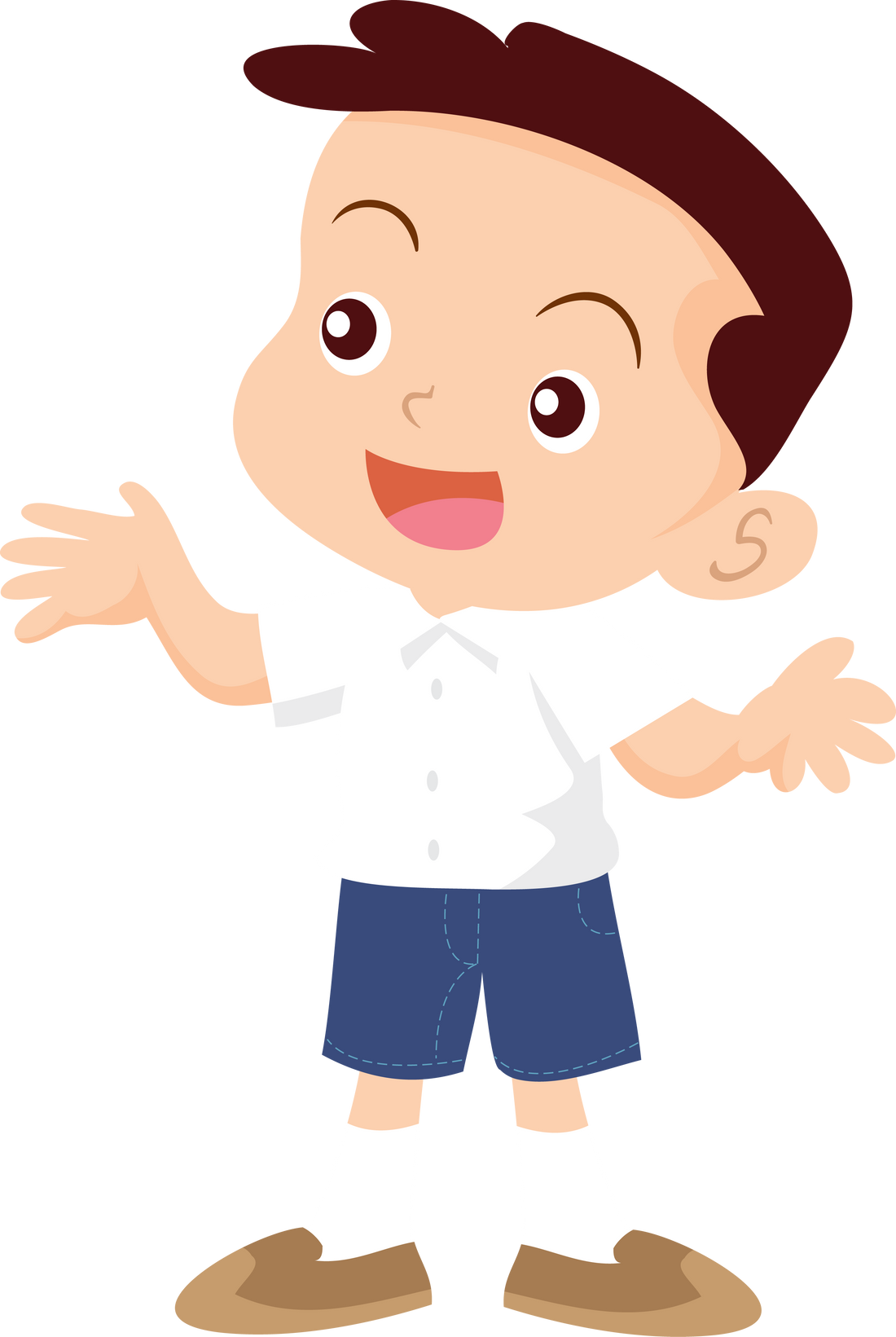 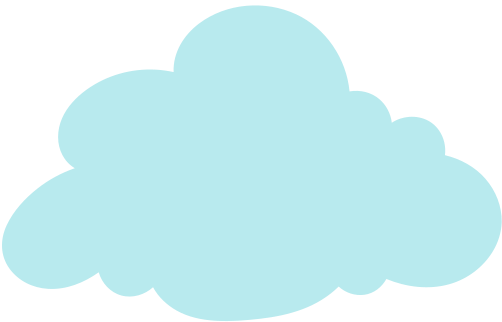 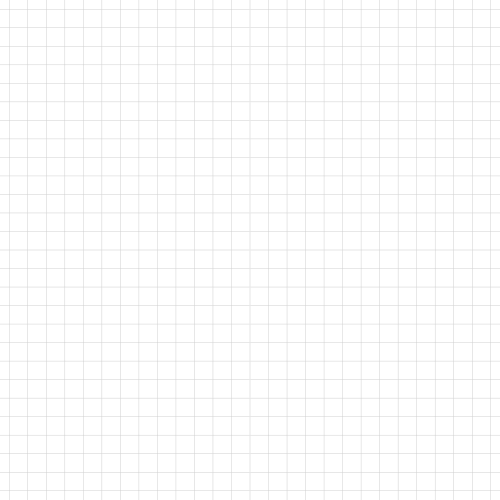 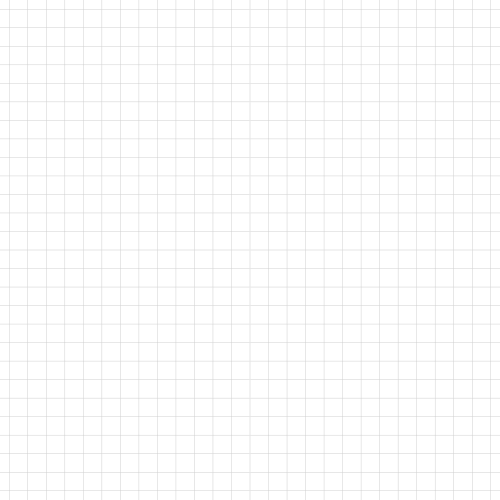 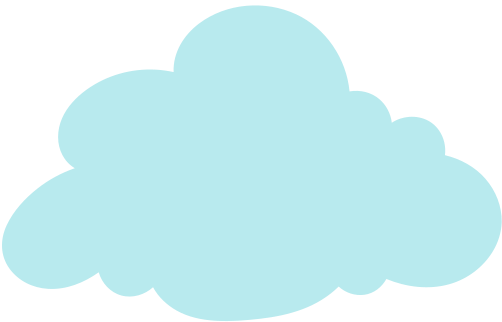 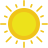 KHÁM PHÁ
HĐ1. Xem video
* HS xem video clip về chủ đề:
          - Tìm hiểu về ngày, đêm và bốn mùa trong năm
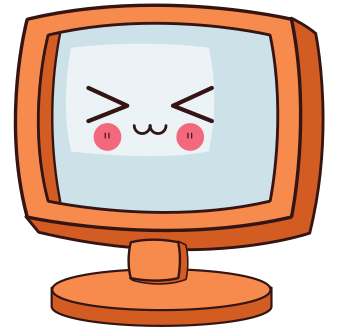 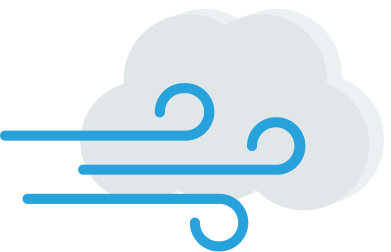 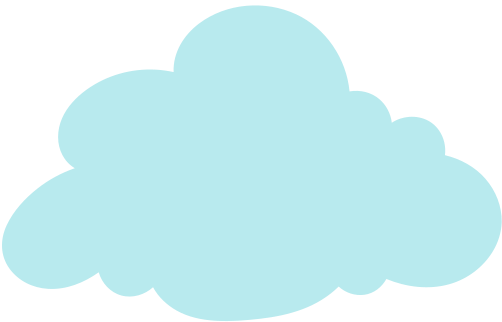 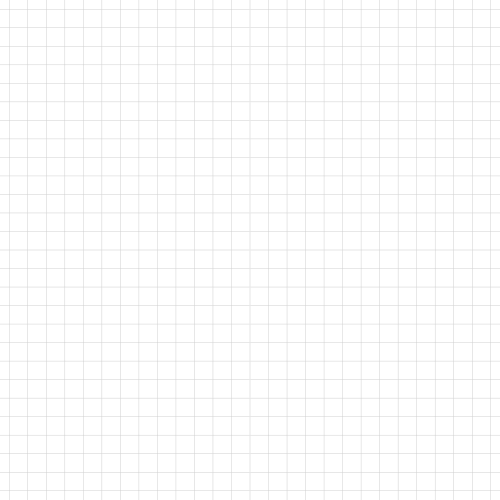 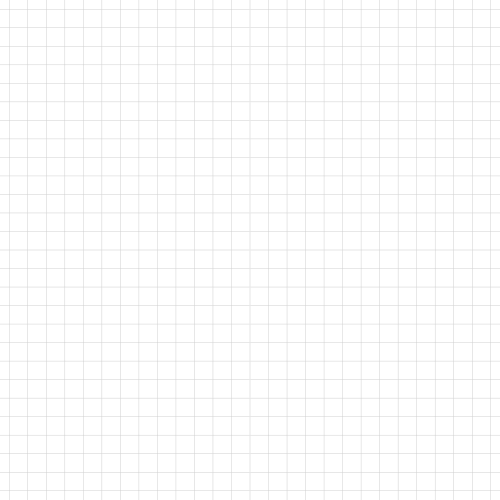 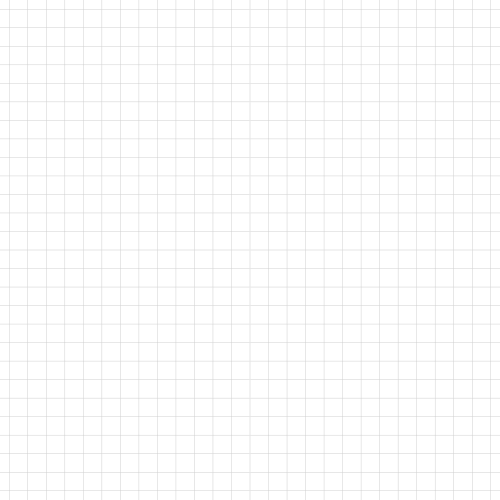 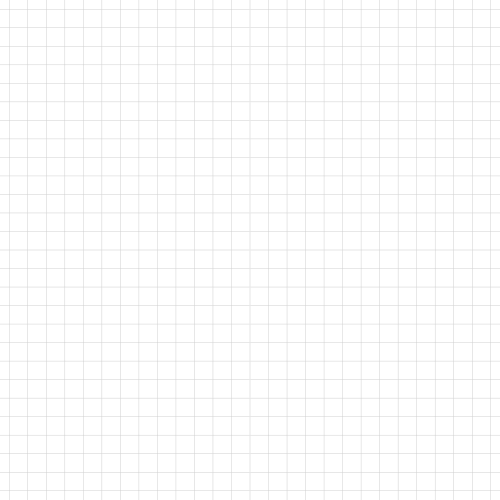 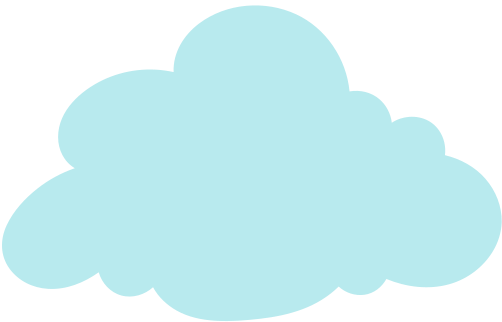 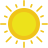 KHÁM PHÁ
HĐ1. Xem video
* HS xem video clip về chủ đề:
          - Tìm hiểu về vòng đời của ếch
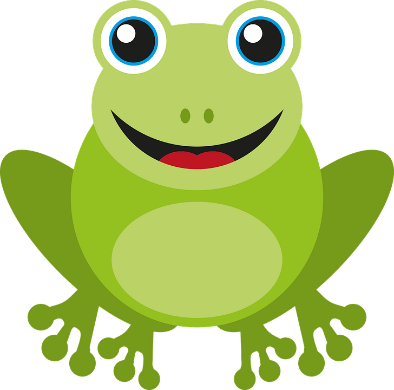 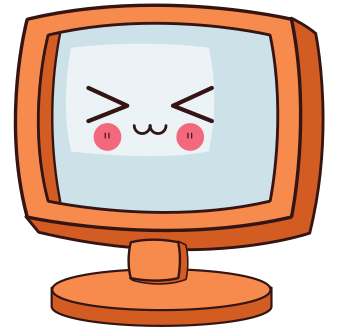 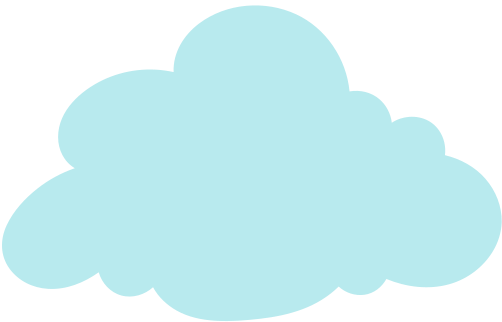 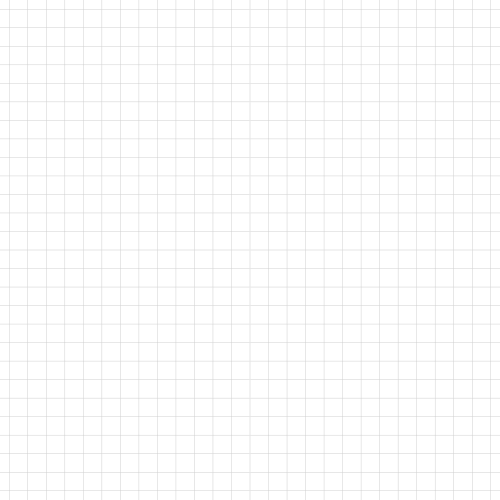 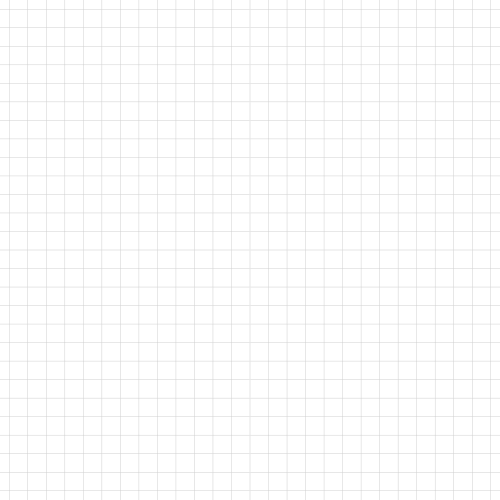 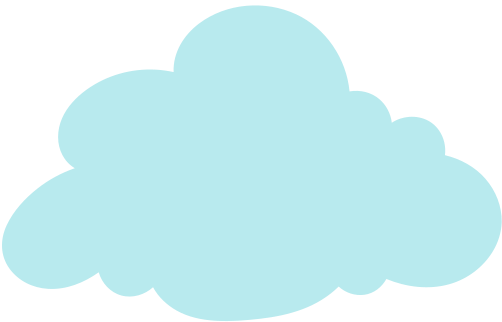 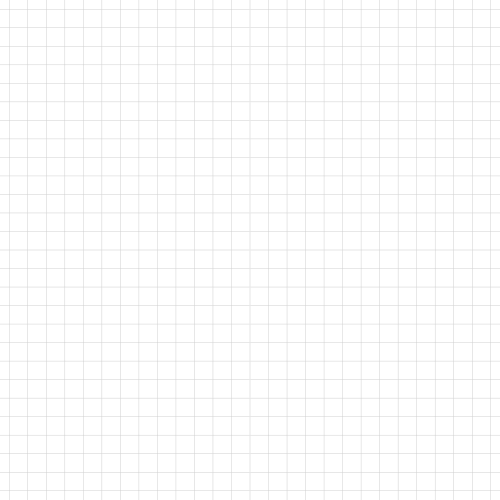 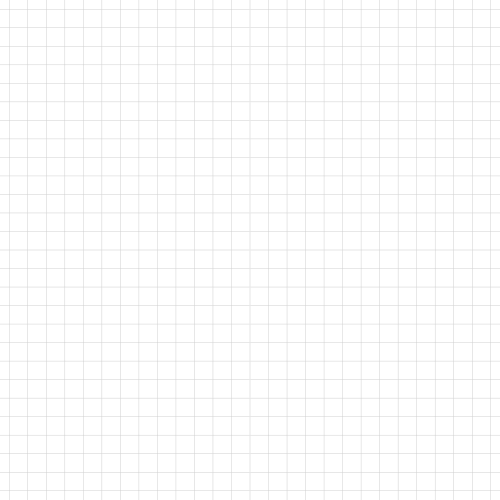 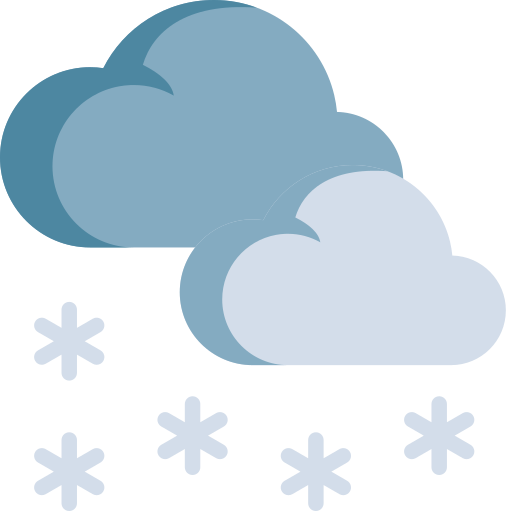 KHÁM PHÁ
HĐ2. Chia sẻ
Chia sẻ về chủ đề thế giới tự nhiên mà em yêu thích.
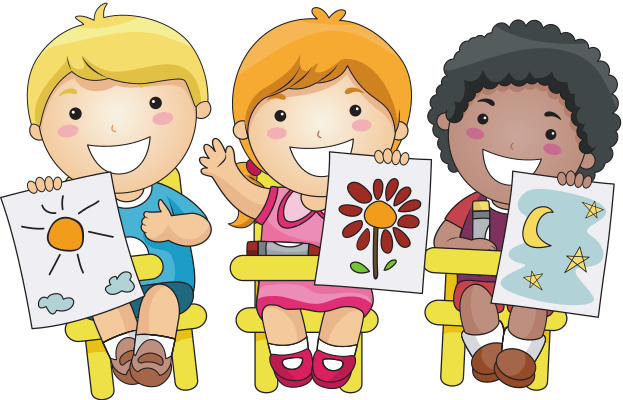 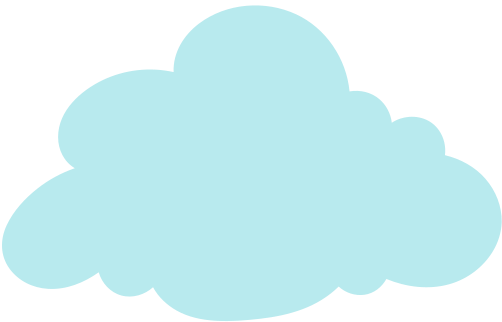 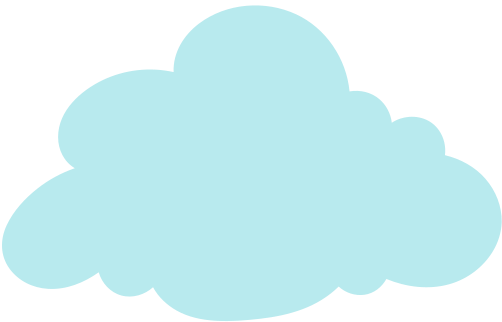 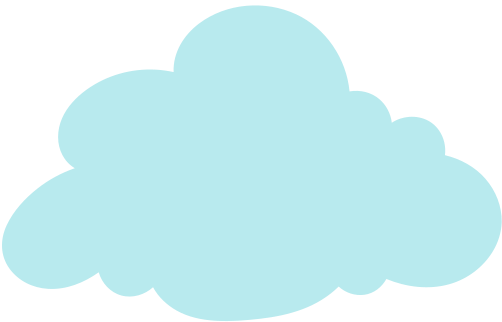 * Đánh giá sản phẩm theo phiếu hướng dẫn đánh giá sản phẩm sau:
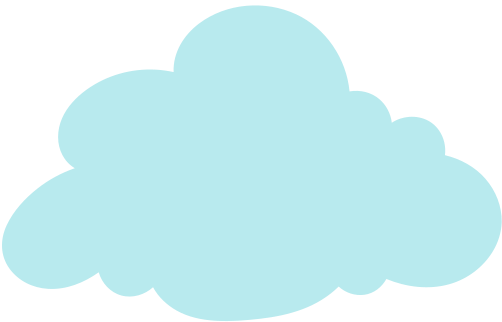 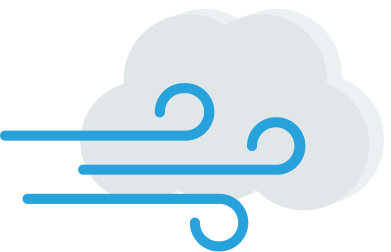 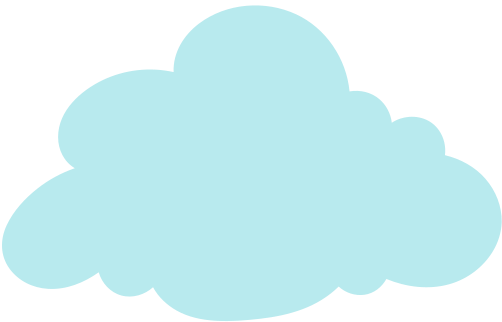 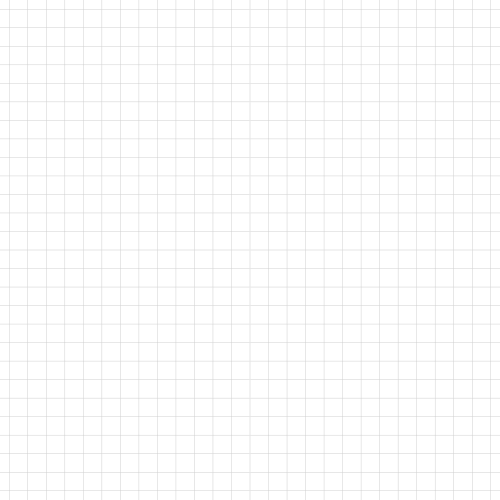 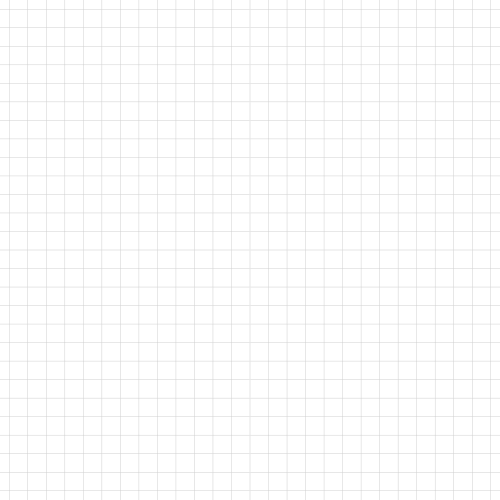 LUYỆN TẬP
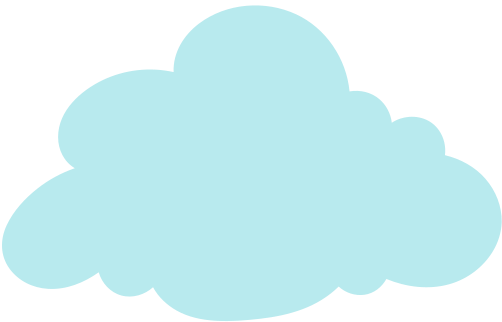 Em hãy trả lời một trong hai câu hỏi sau, tương ứng với video em được xem:
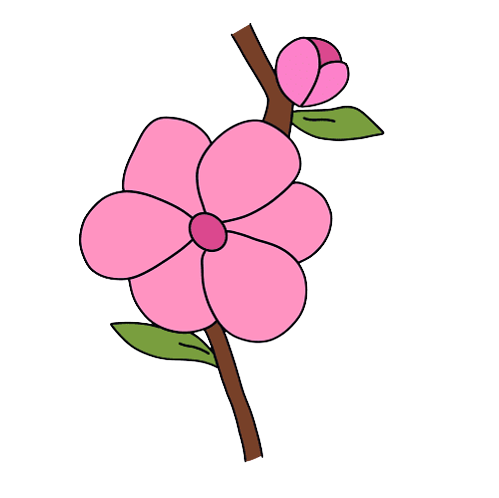 b) Ếch mẹ đẻ ra trứng hay đẻ ra ếch con? Vì sao em biết điều đó?
a) Mùa xuân ở Bắc Bán cầu là từ ngày nào đến ngày nào? Vì sao em biết được điều đó?
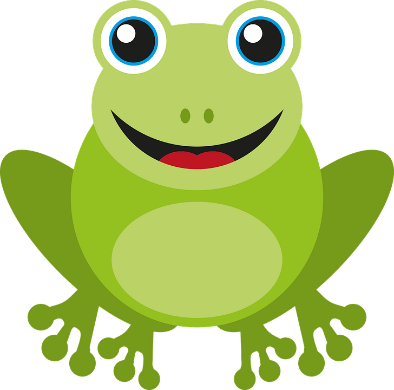 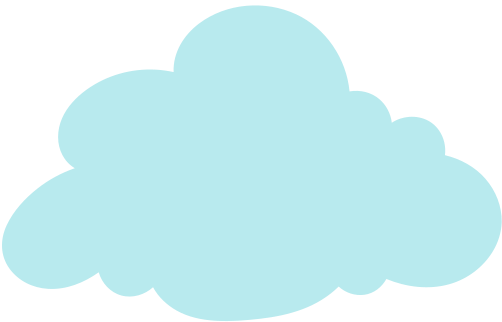 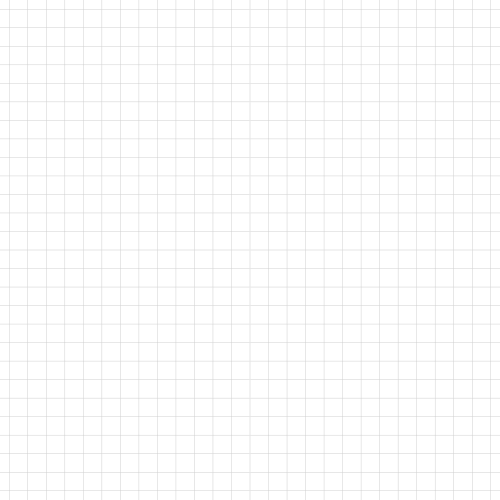 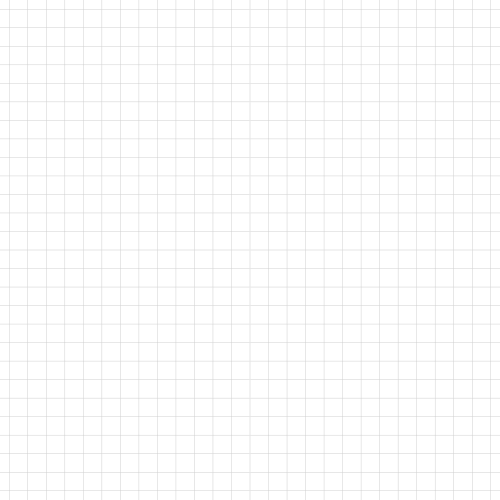 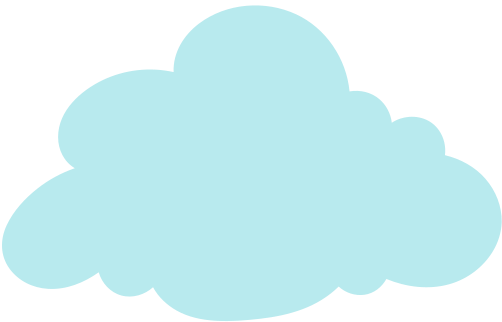 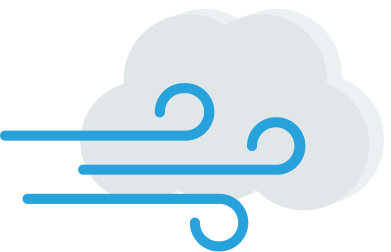 LUYỆN TẬP
Trả lời
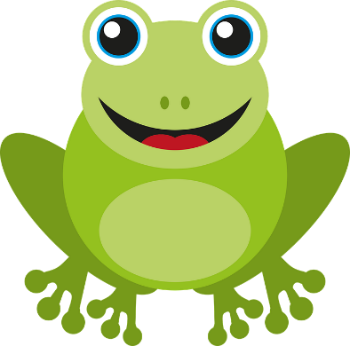 a) Mùa xuân ở Bắc Bán cầu là từ ngày 21/3 đến ngày 22/6. Vì trong video đã nói đến điều đó.
b) Ếch mẹ đẻ ra hàng trăm quả trứng. Vì trong video đã nói đến điều đó.
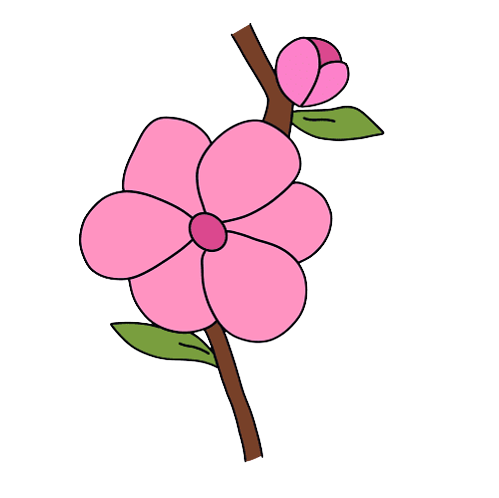 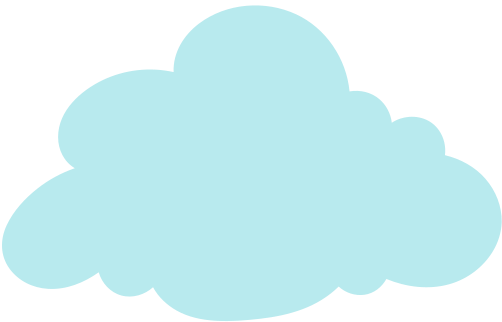 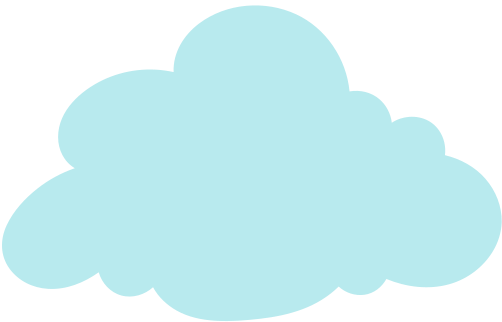 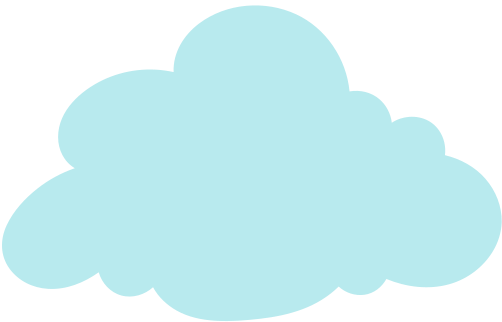 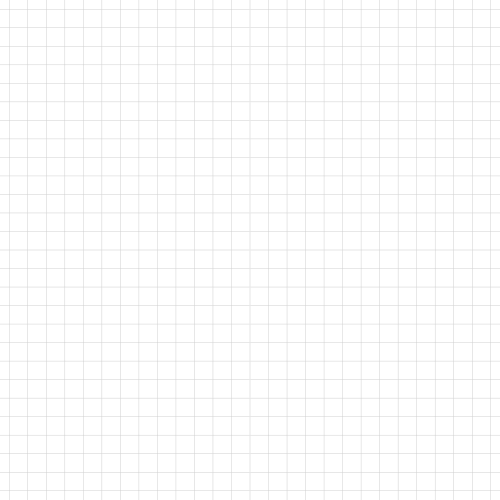 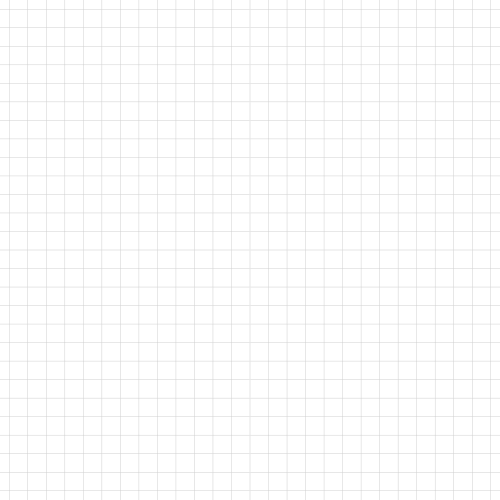 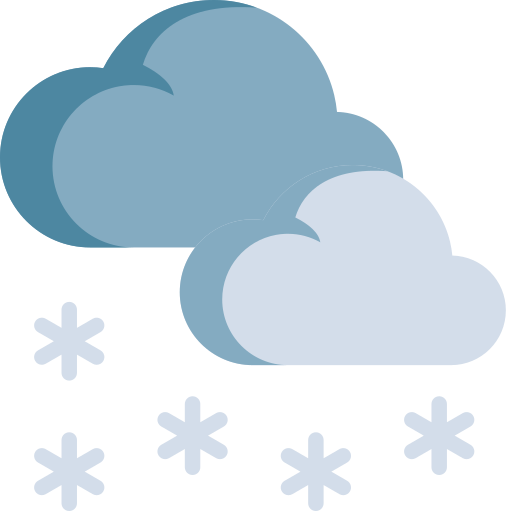 VẬN DỤNG
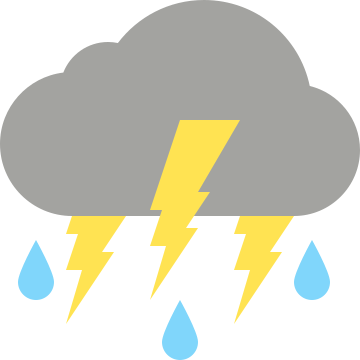 Em hãy tìm hiểu thêm tìm hiểu thêm về thế giới tự nhiên nhờ sử dụng công cụ đa phương tiện.
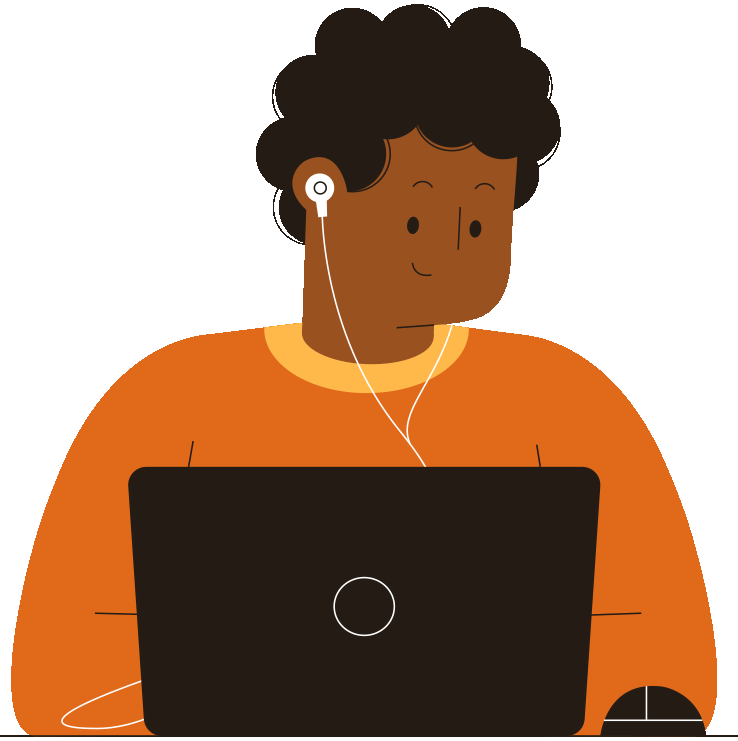 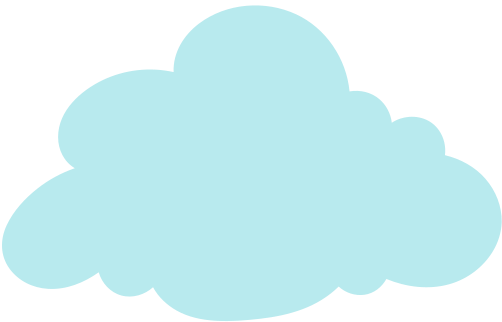 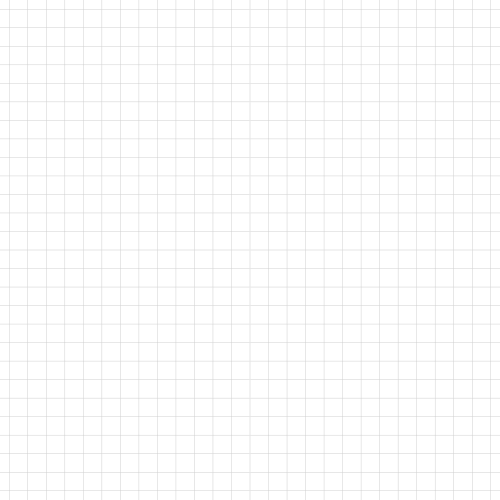 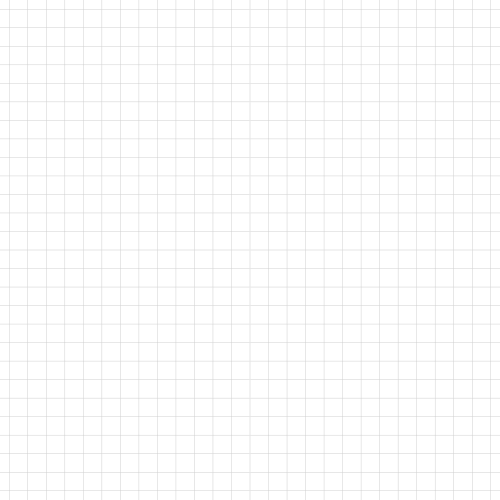 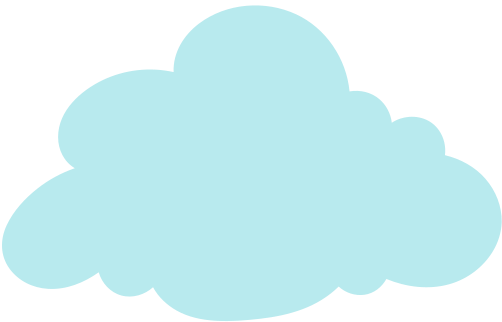 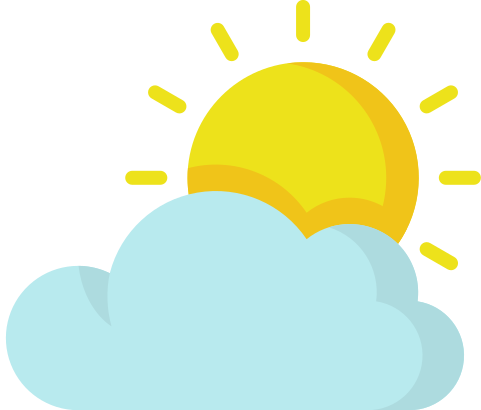 ĐỌC NỘI DUNG GHI NHỚ
Nhờ sử dụng công cụ đa phương tiện trên máy tính, em hiểu biết thêm về thế giới          tự nhiên.
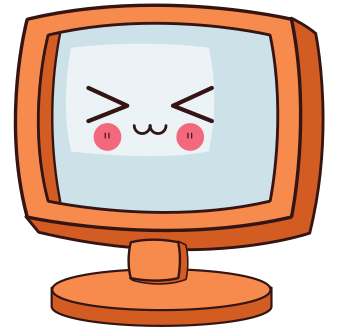 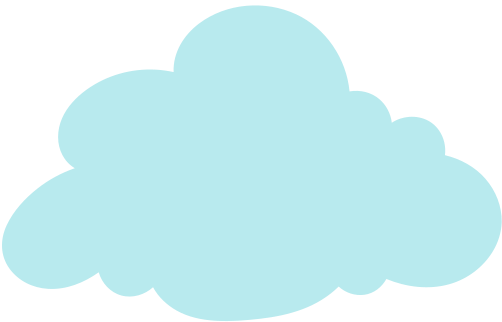 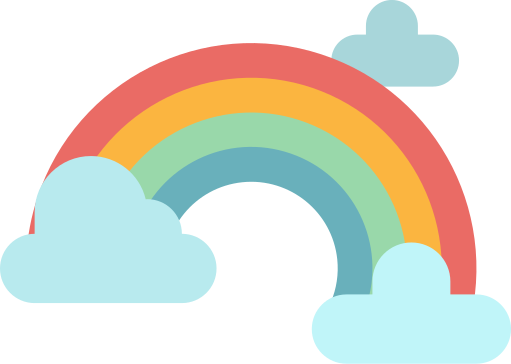 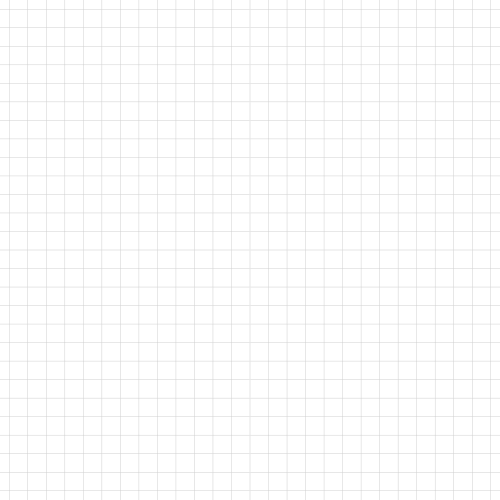 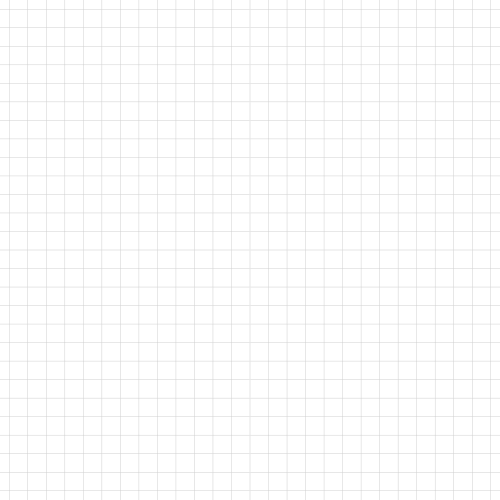 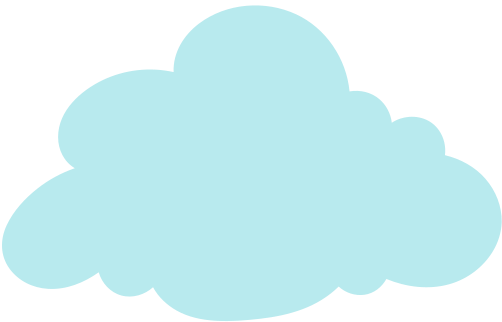 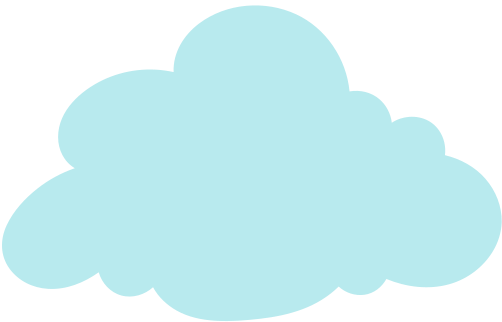 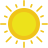 HƯỚNG DẪN VỀ NHÀ
Ôn tập lại nội dung bài học 
ngày hôm nay
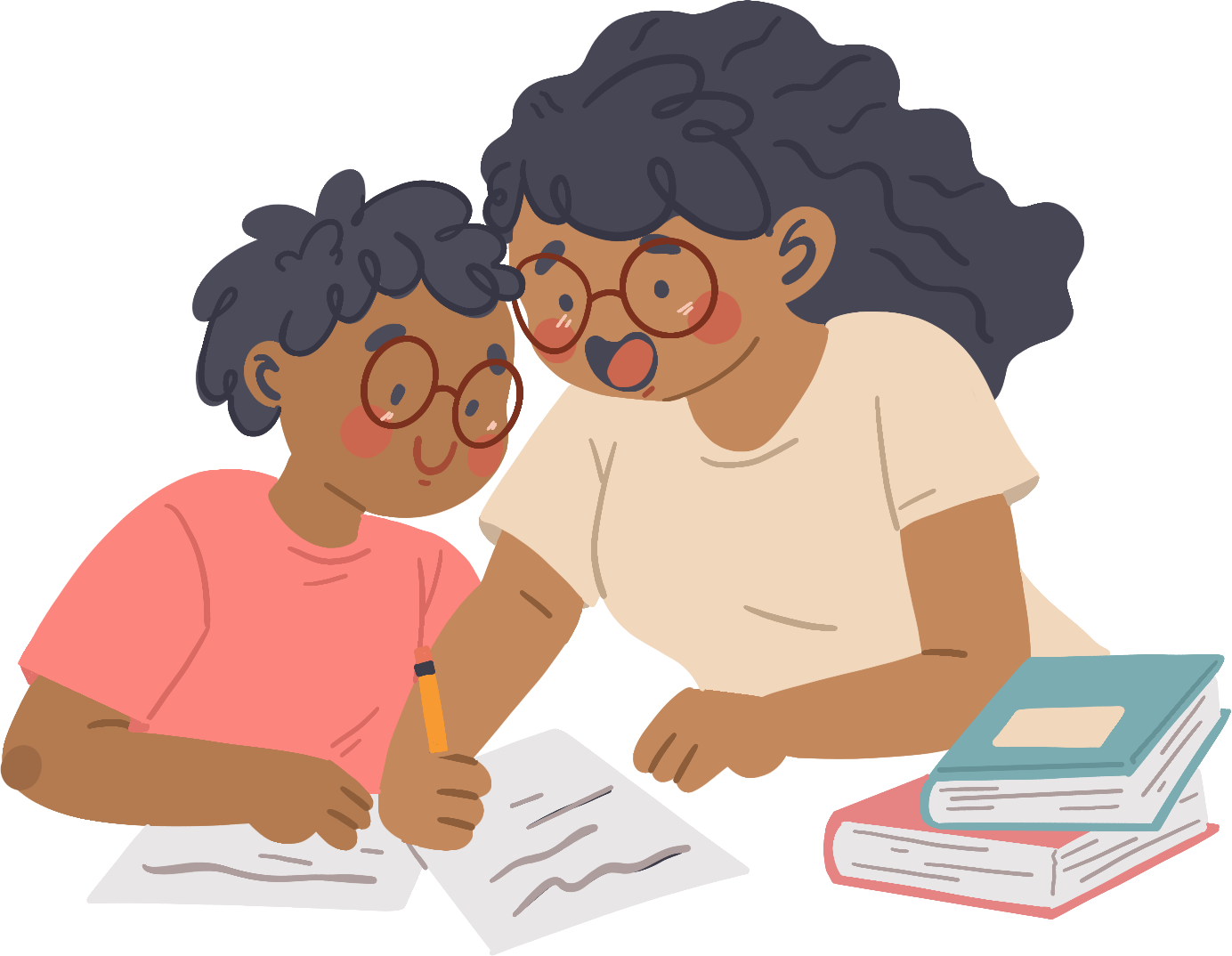 Soạn Bài 1. Làm việc theo từng bước
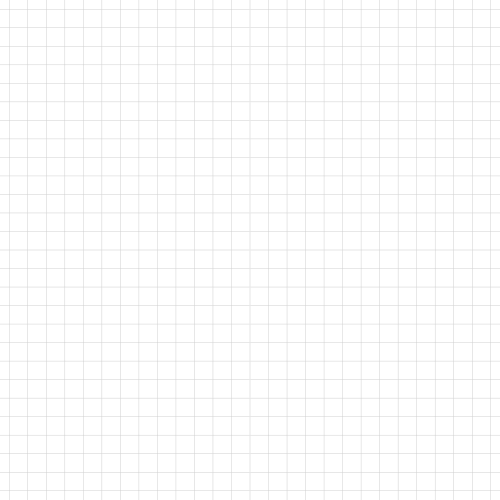 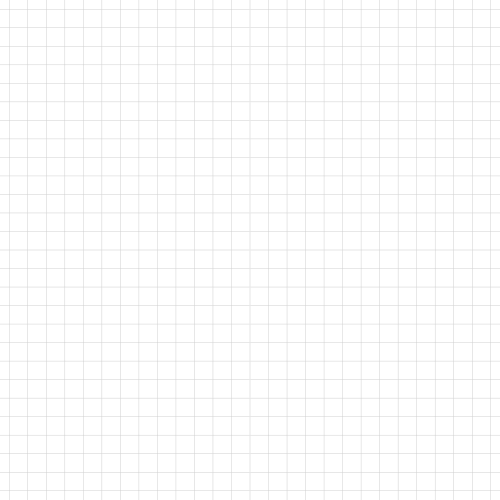 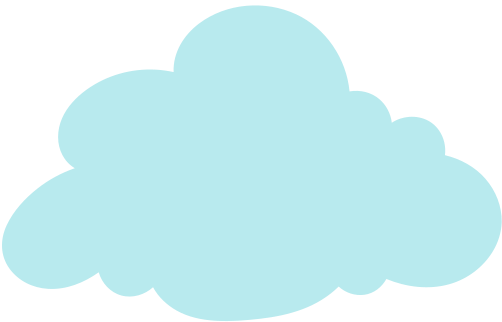 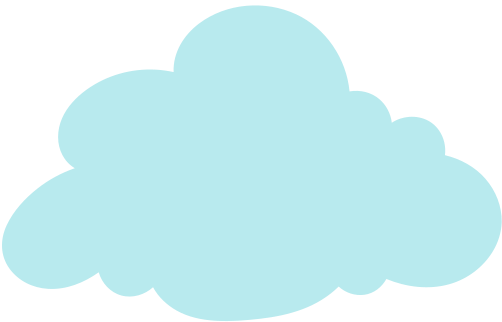 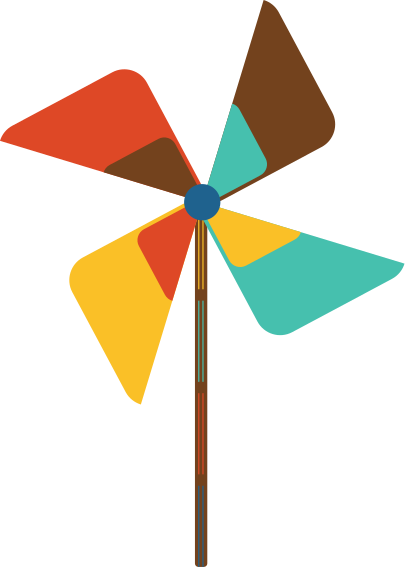 Hẹn gặp lại các em trong tiết học sau
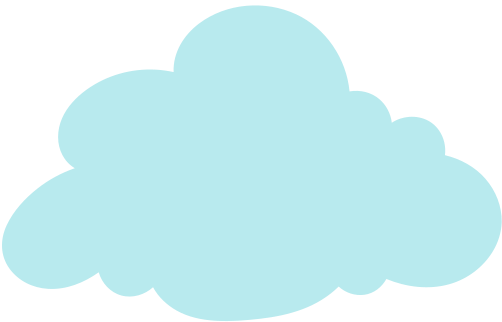 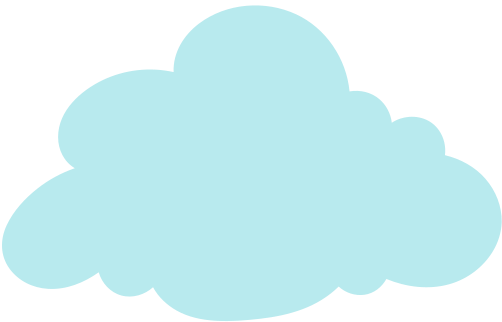